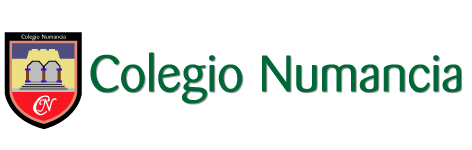 2° básico
Profesora: Agustina Jelves
Trabajo de Comprensión “Una ciudad en el espacio”
Lunes 05 de abril 2021
RUTA DE APRENDIZAJE
Análisis de imagen
Nuestras normas
05
01
Cantemos para activarnos
06
Actividades de Comprensión.
02
Objetivo
03
07
¿Cómo me sentí? Ticket de Salida
Practicamos la lectura
04
Recordemos nuestras normas
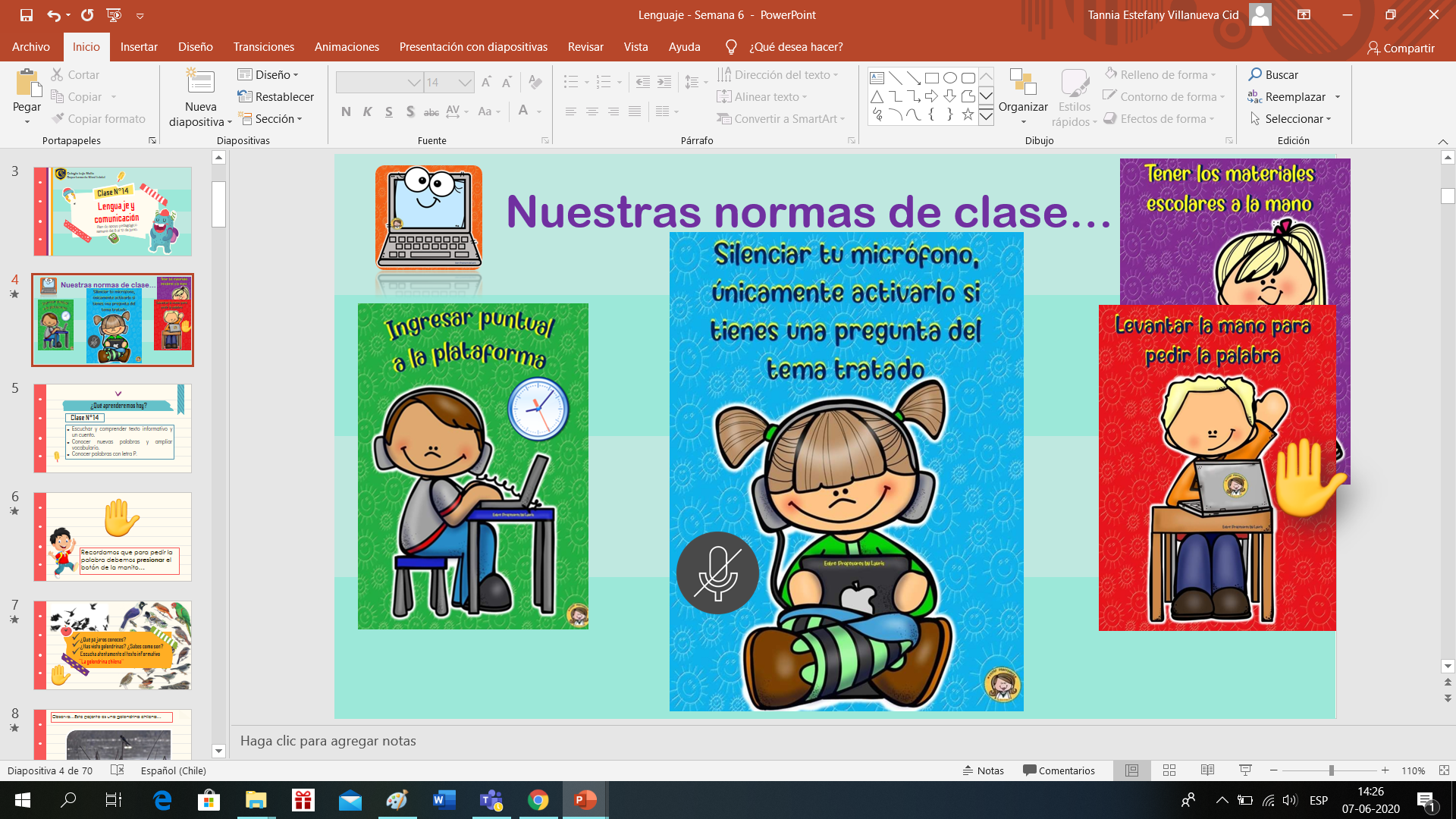 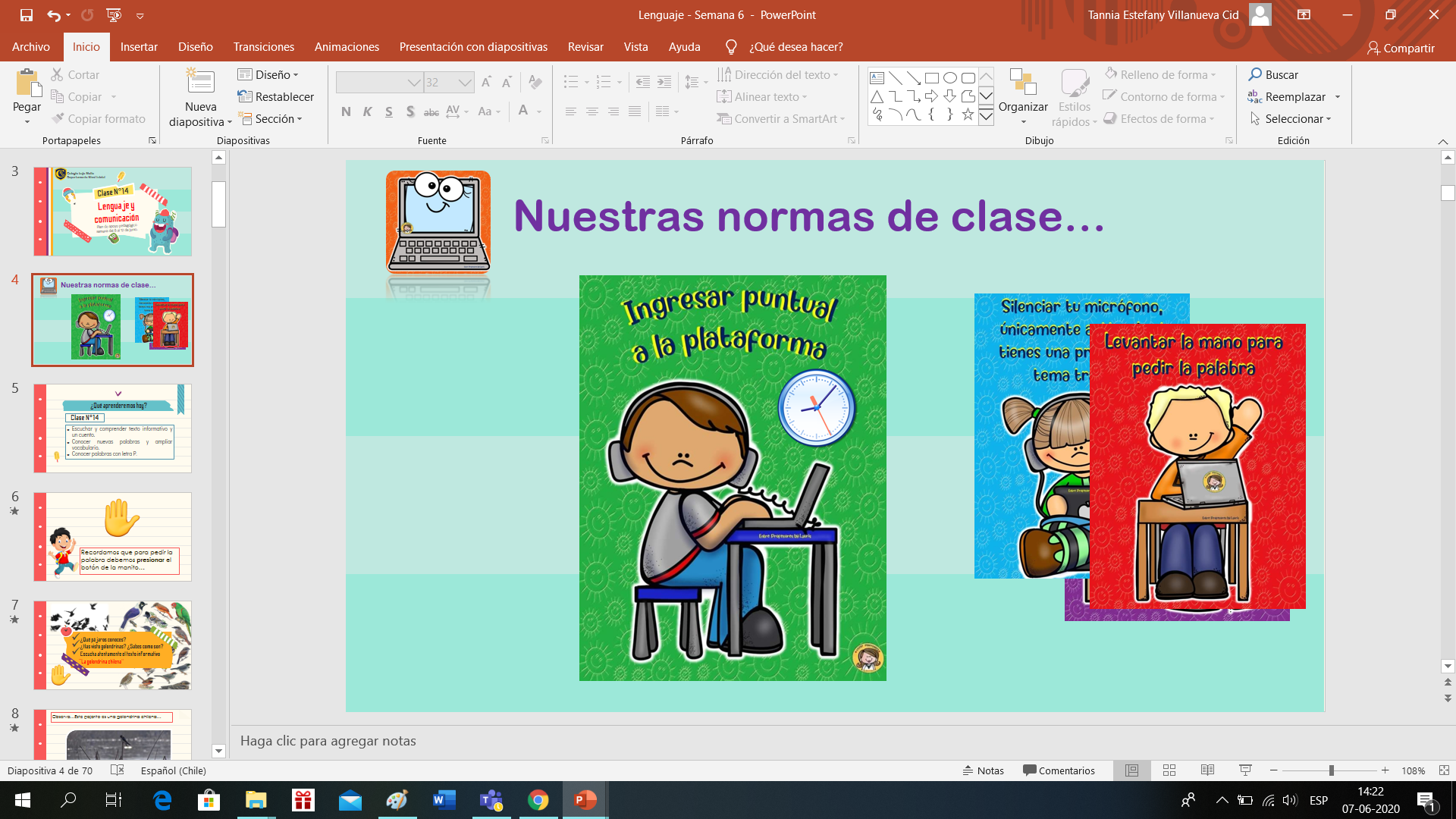 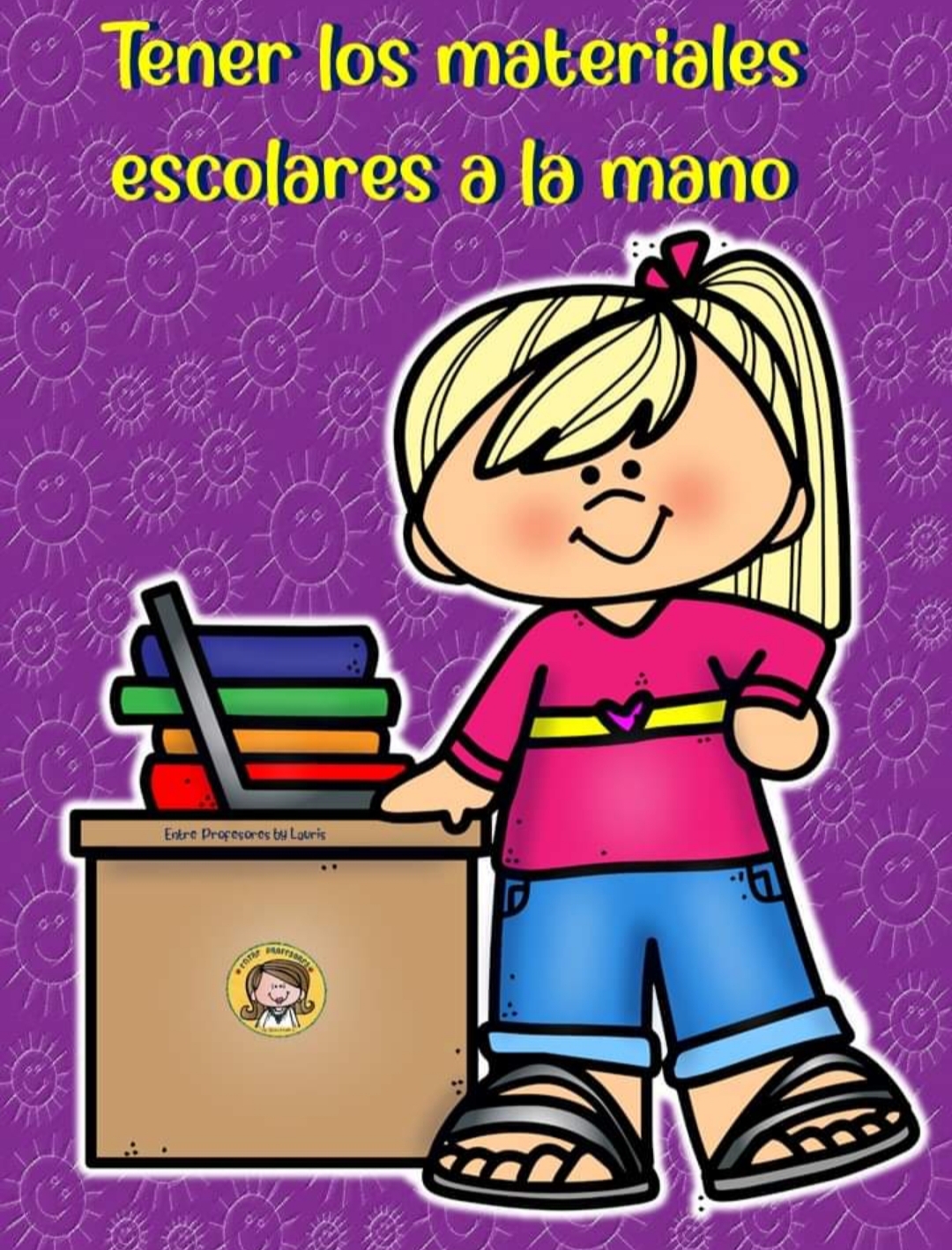 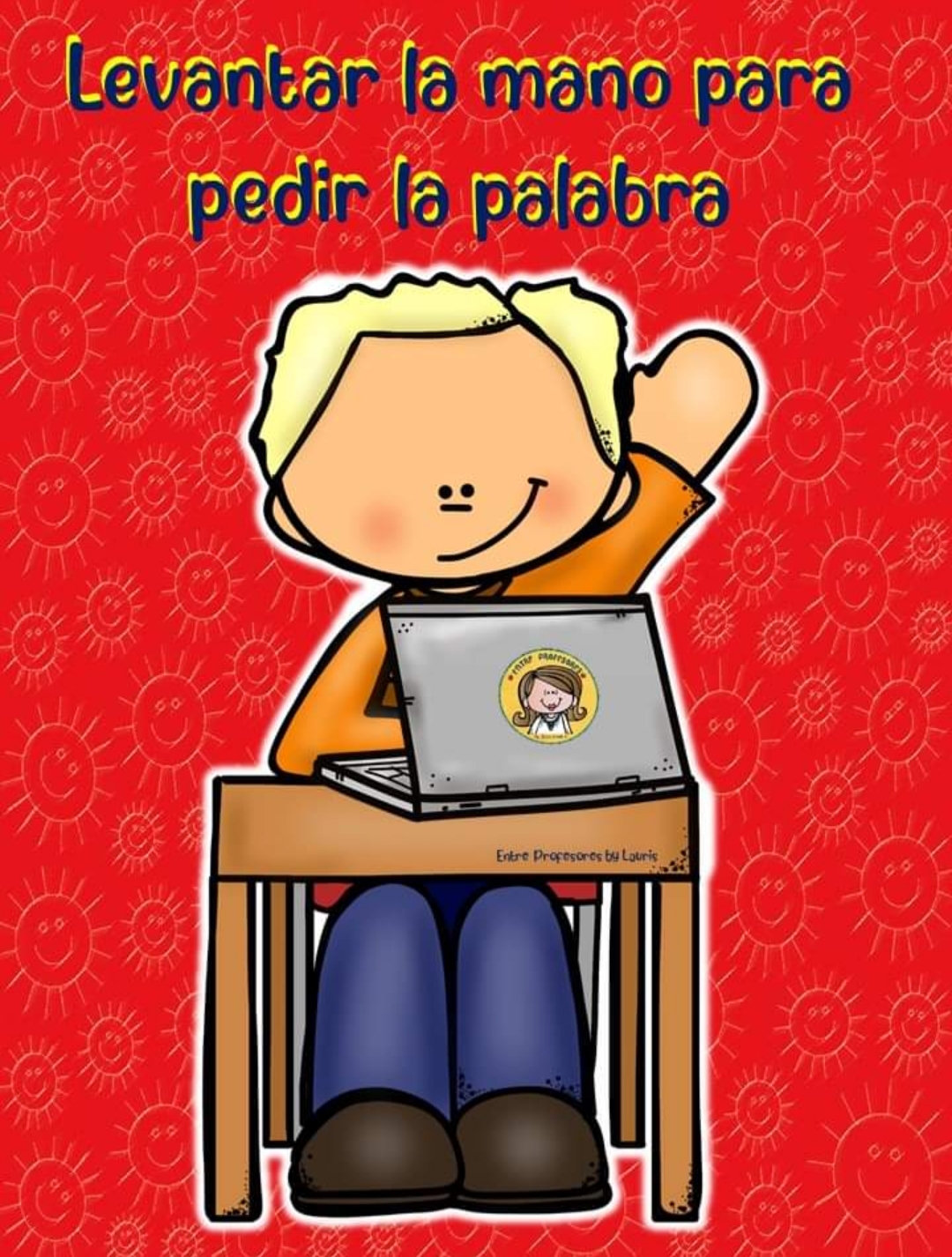 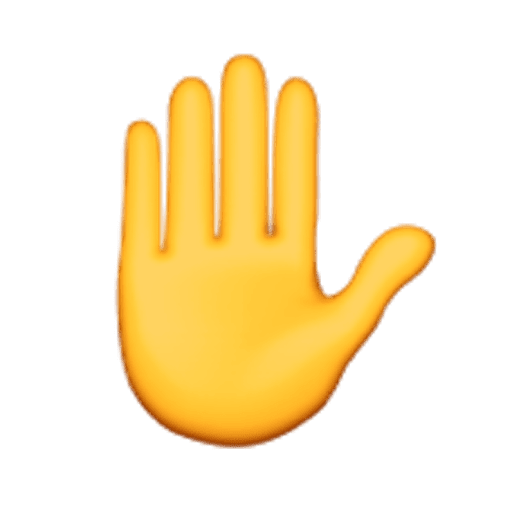 CANTEMOS PARA DESPERTAR LAS NEURONAS
Objetivo
Leer y comprender textos no literarios.
Extraer información implícita y explícita de un texto
Comunicar información con claridad.
01
Practicamos la lectura
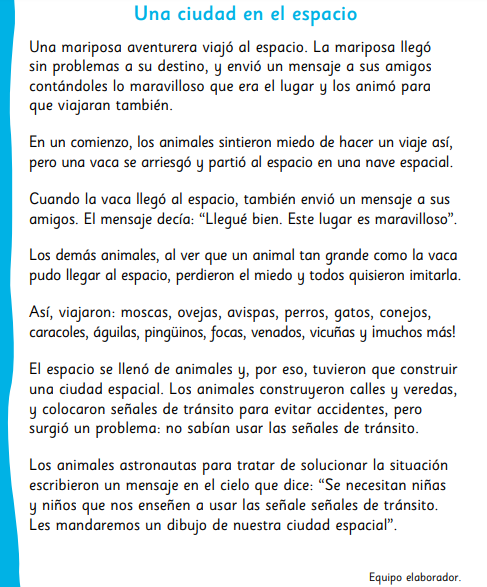 Leamos atentamente
pág.120
Observamos la imagen y comentamos
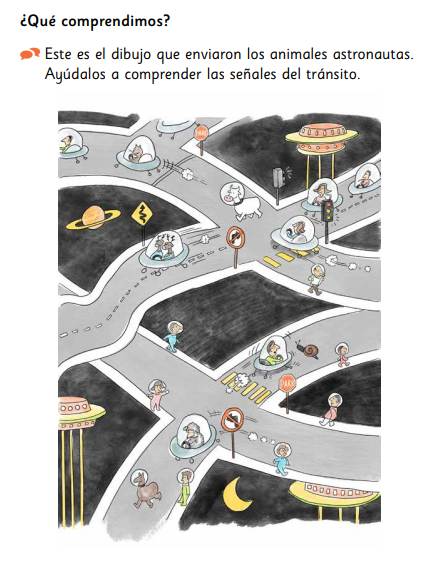 Pág.121
02
Comprensión
Comprensión de lo leído y observado( texto lenguaje tomo 3)
Pág. 130
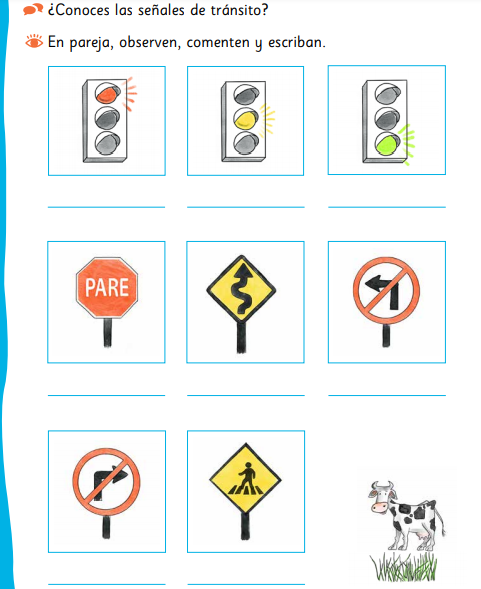 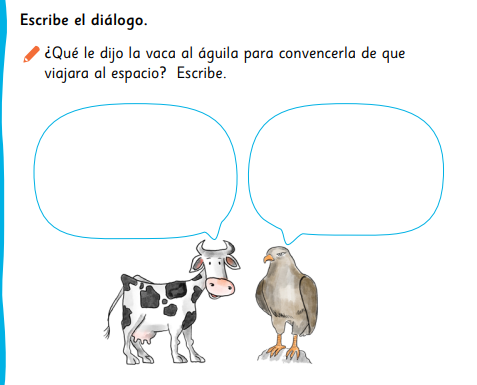 Pág126
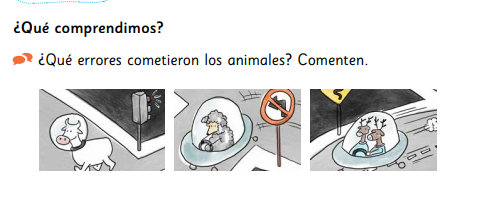 Pág.128
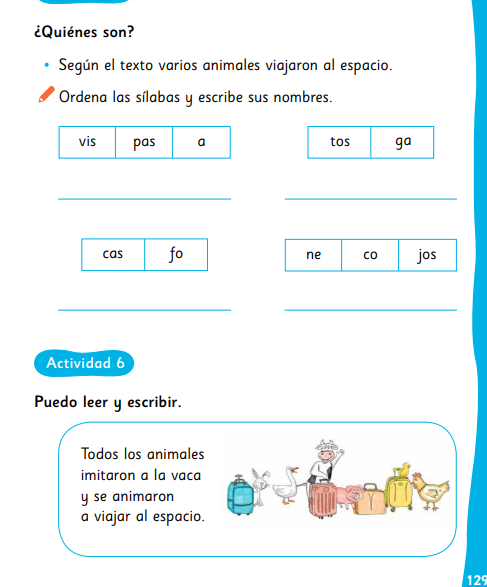 Comprensión y escritura(texto lenguaje tomo 3)
Pág. 129
EXCELENTE TRABAJO
Completa el ticket de salida pág. 131
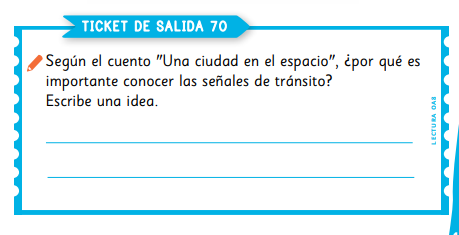 enviar
03
Anexos
You could enter a subtitle here if you need it
Alternative Resources
Alternative Resources